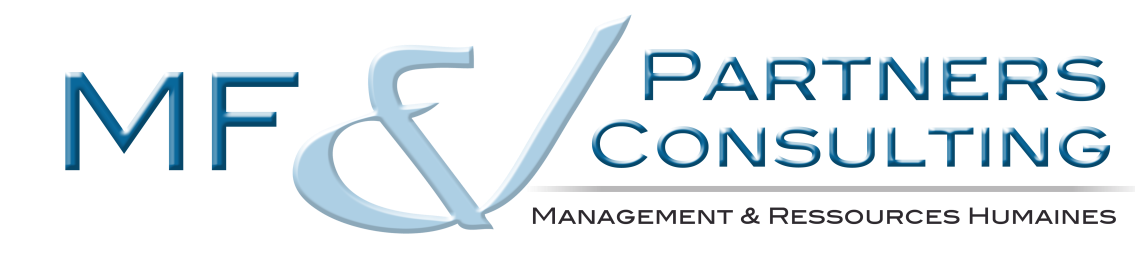 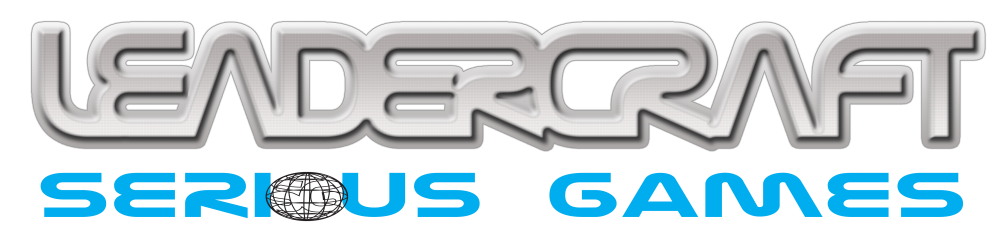 LEADERCRAFT 
Développez Vos Compétences Managériales
Dialoguez avec un collaborateur virtuel
“Les hommes ne s’arrêtent pas de jouer  parce qu’ils vieillissent, 
		ils vieillissent car ils arrêtent de jouer”
     (G.B. Shaw)
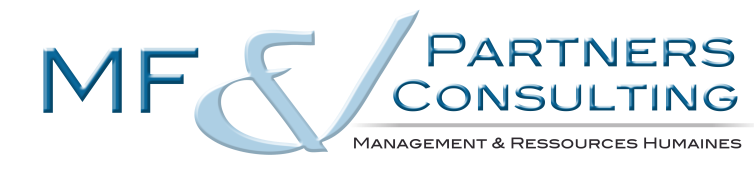 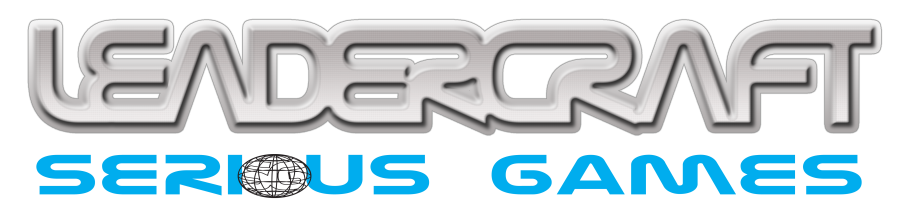 Qu’est ce que le Jeu LEADERCRAFT ?
Un serious game modulable né du partenariat avec le CNRS italien et Entropy Knowledge Management.
Un serious game, est comme un jeu vidéo mais avec une finalité pédagogique. Nous vous invitons à apprendre en jouant!
Une formation interactive et ludique
Le but principal de cet outil est de mettre en œuvre les modèles de formation en management généralement utilisés dans les formations traditionnelles.
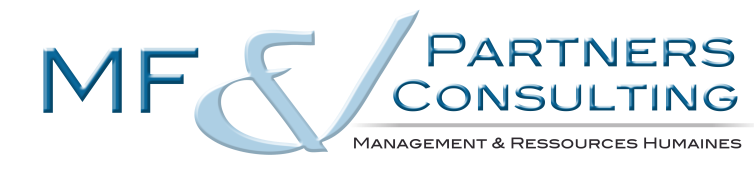 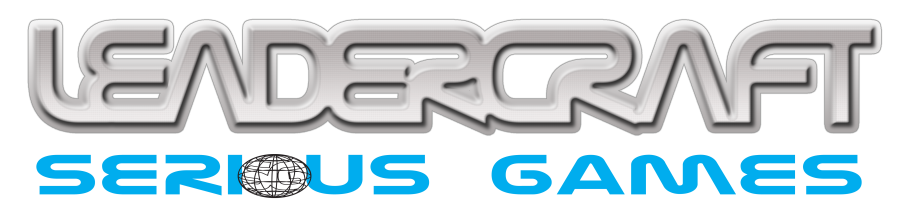 Comment ça Marche ?
La pierre angulaire de LEADERCRAFT est la session d’entraînement : c’est une mise en situation du joueur qui doit atteindre des buts précis:
Négocier et Convaincre quelqu’un de faire quelque chose
Appliquer des décisions managériales 
Résoudre un conflit
Agir en qualité de médiateur
Motiver un collaborateur
 …
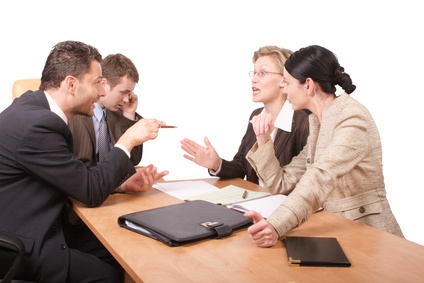 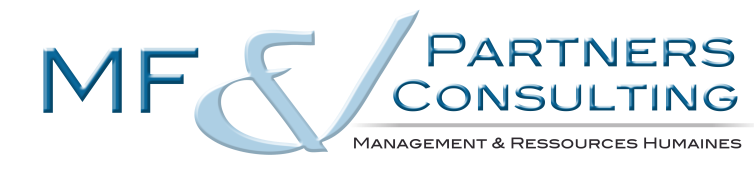 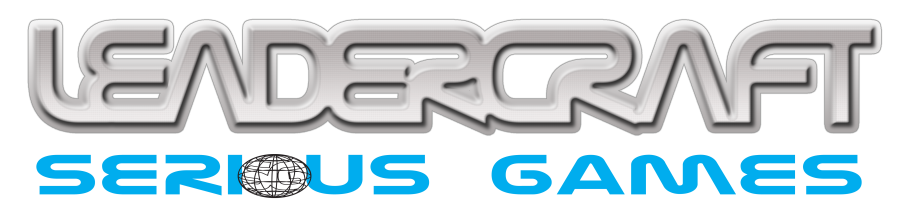 Comment ça Marche ?
Le joueur utilise un Avatar en 3D, un corps virtuel, un alter ego,  qui va matérialiser le comportement qu’il adoptera pendant le jeu, face à un robot.


A la fin de chaque entraînement, LEADERCRAFT détaille le score, les bonnes et les moins bonnes initiatives du joueur. C’est cette évaluation qui permet au joueur de s’auto-évaluer, en soulignant ses points forts et ses points faibles. LEADERCRAFT EDITOR nous permet de moduler le jeu en créant un nombre illimité de sessions.
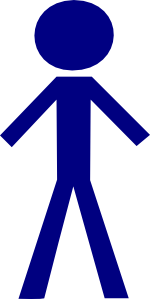 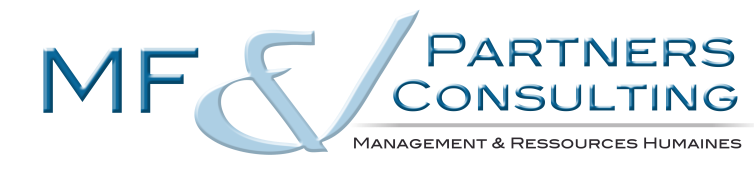 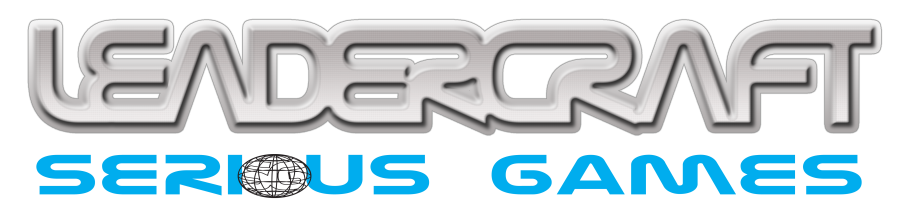 Tests Réalisés
Nous avons effectué des tests, avec LEADERCRAFT, au sein de diverses organisations:

Service commercial d’une chaîne de télévision italienne
 Université italienne
 Des PME italiennes et françaises

Ces tests ont pu mettre en lumière les utilités pratiques du LEADERCRAFT en matière d’aide au coaching, d’amélioration des compétences personnelles comme  l’écoute active, la communication, la négociation ou la gestion de conflits, cette liste n’étant pas exhaustive.
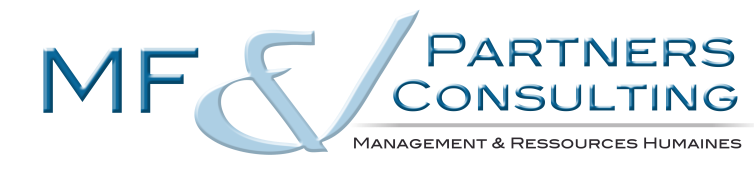 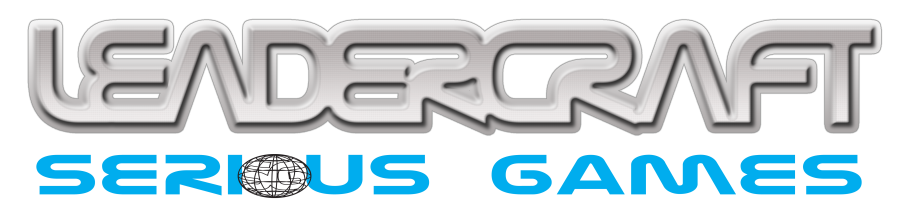 Comment ça Marche ?
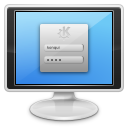 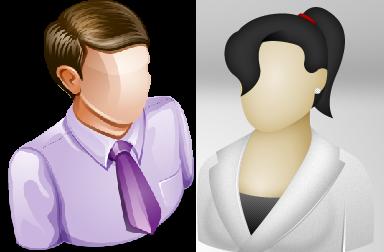 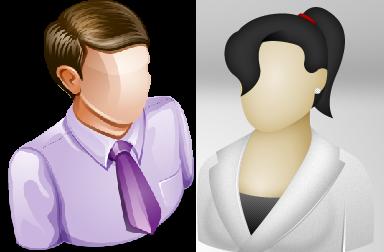 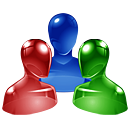 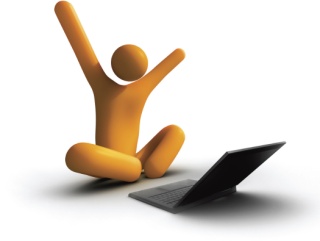 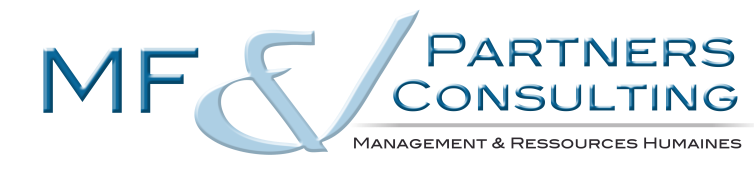 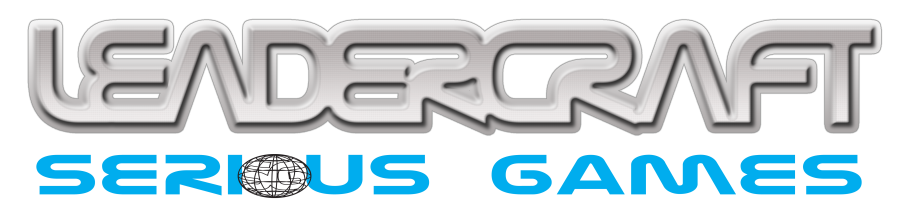 La Structure Du Modèle
La structure du modèle est basée sur des listes de phrases les unes parallèles aux autres. Chaque phrase est associée à des variables comme le poids des mots, le score et l’information para verbale.
Les phrases parallèles sont équivalentes à la phrase principale, le système les combine au hasard.
Ex. Premier échange: dans ce cas, le jeu fournit sept phrases, pour chaque échange parmi lesquels choisir la réponse la mieux adaptée et ainsi de suite.
Premier échange
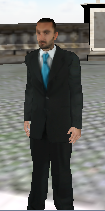 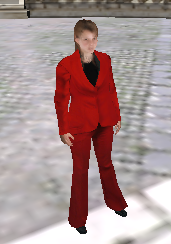 Premier échange
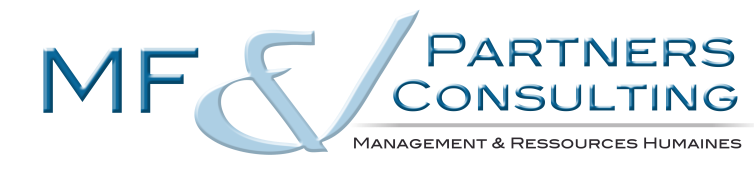 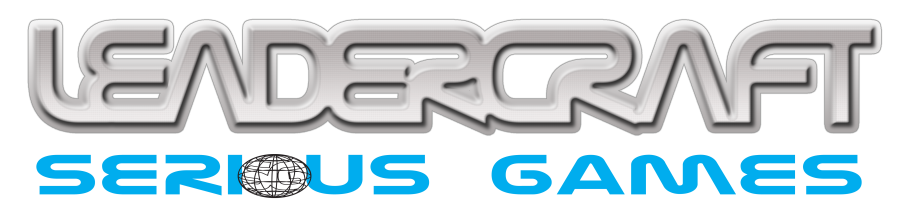 Les Avantages
Economique – optimise les ressources
Méthodologique – maintient la continuité et le feedback
Organisationnel – créé une culture corporate
Educatif et ludique – via le jeu sérieux, par définition
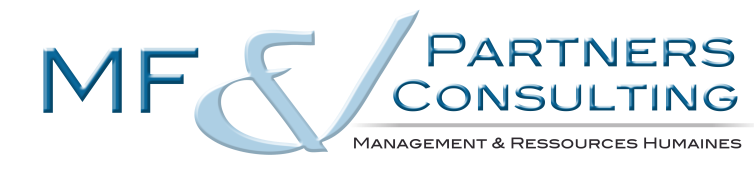 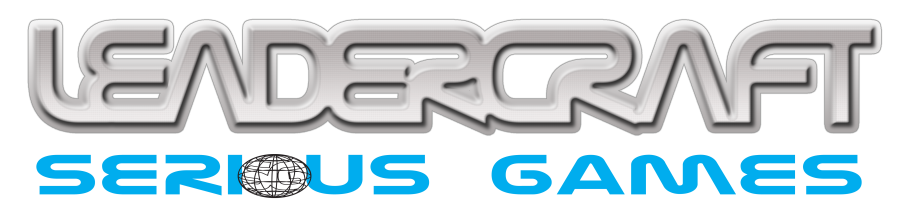 La Vidéo
Merci De Votre Attention !

Lien LEADERCRAFT :
leadercraft.eu
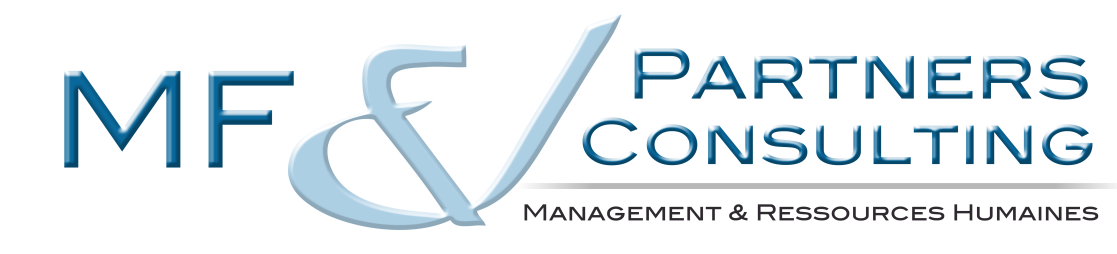 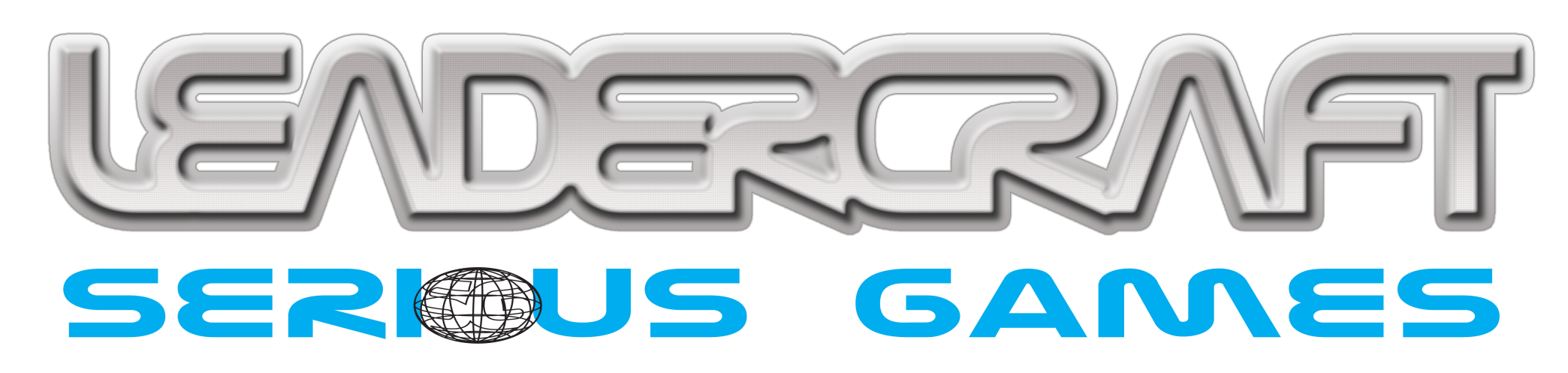 Domaine de Vallombrey 
28 Chemin de Vallombrey
69130 Ecully
Téléphone : + 33 9 75 40 90 78
Téléfax :       + 33 4 78 85 00 21
 mf@mfpartnersconsulting.com